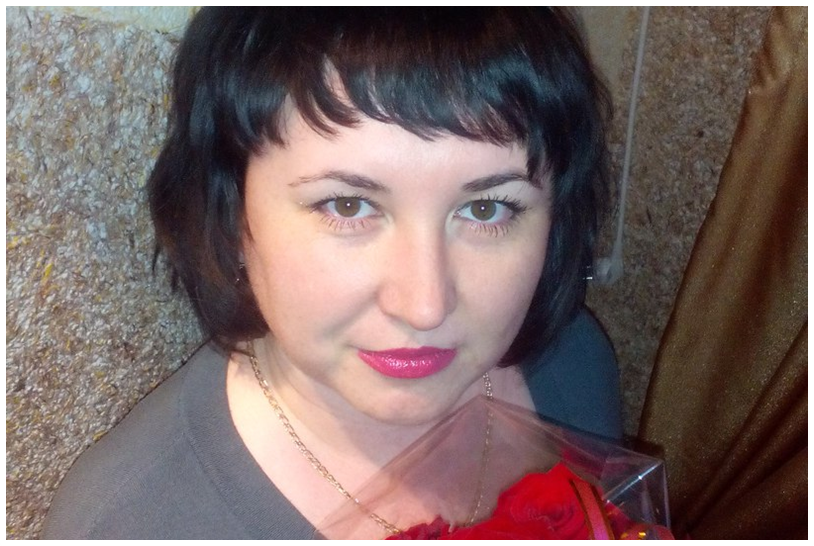 Гончарова Вікторія Анатоліївна
Проблемне питання: «Активізація розумової діяльності учнів шляхом використання інноваційних технологій
Результати олімпіад
Моя ГОРДІСТЬ!!!!Чорна Валерія зайняла ІІ місце на обласній олімпіаді з географії
Всеукраїнські конкурси
Семінари та конференції:
Міжвузівська науково-практична 
Конфенференція керівників МО 
вчителів географії
Актуальні питання 
географічної освіти:
досвід, потенціал, перспективи
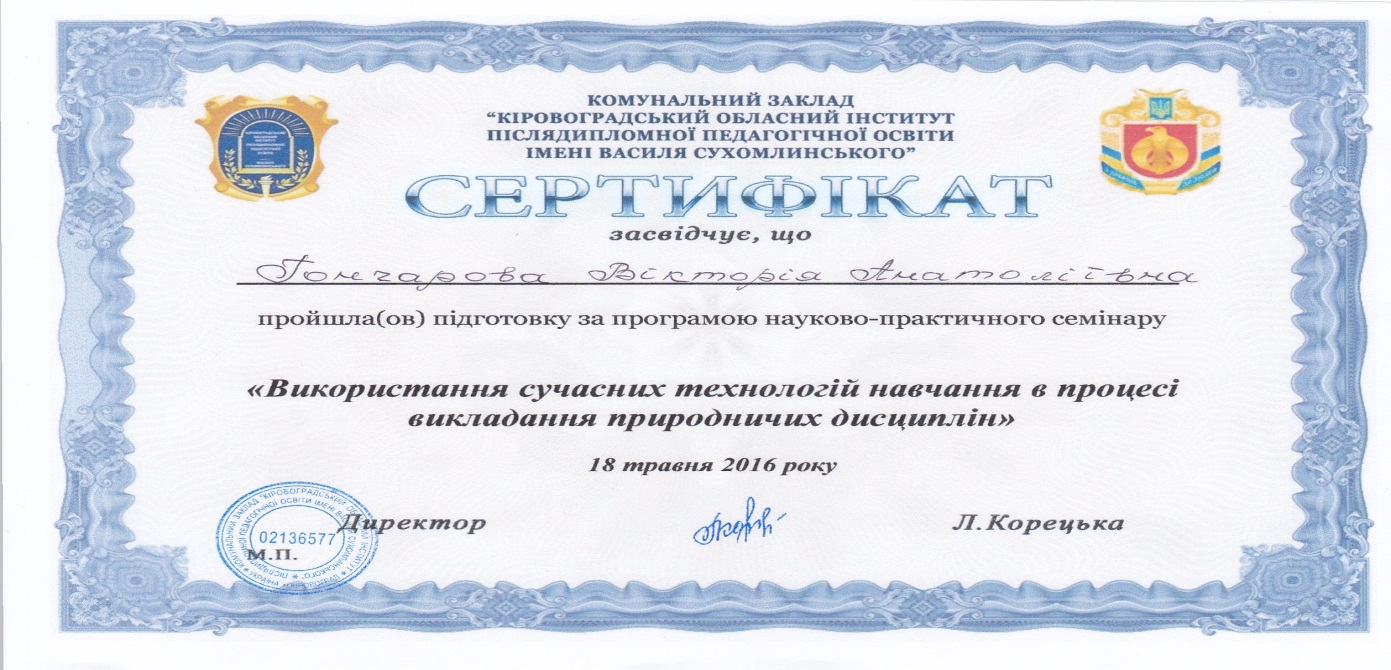 Науково-практичний семінар
Використання сучасних технологій навчання в процесі викладання природничих дисциплін
Районна інтернет-конференція 
Впровадження ІК технологій в практику роботи сучасної школи
Знайти вчителя неважко, знайти учня, що розділить з тобою твої знання та мрії набагато складніше.